Welcome
A Guide to Implementing
Best Practices
across a
MTSS
Thank you for your work to bring more joy to students’ lives!
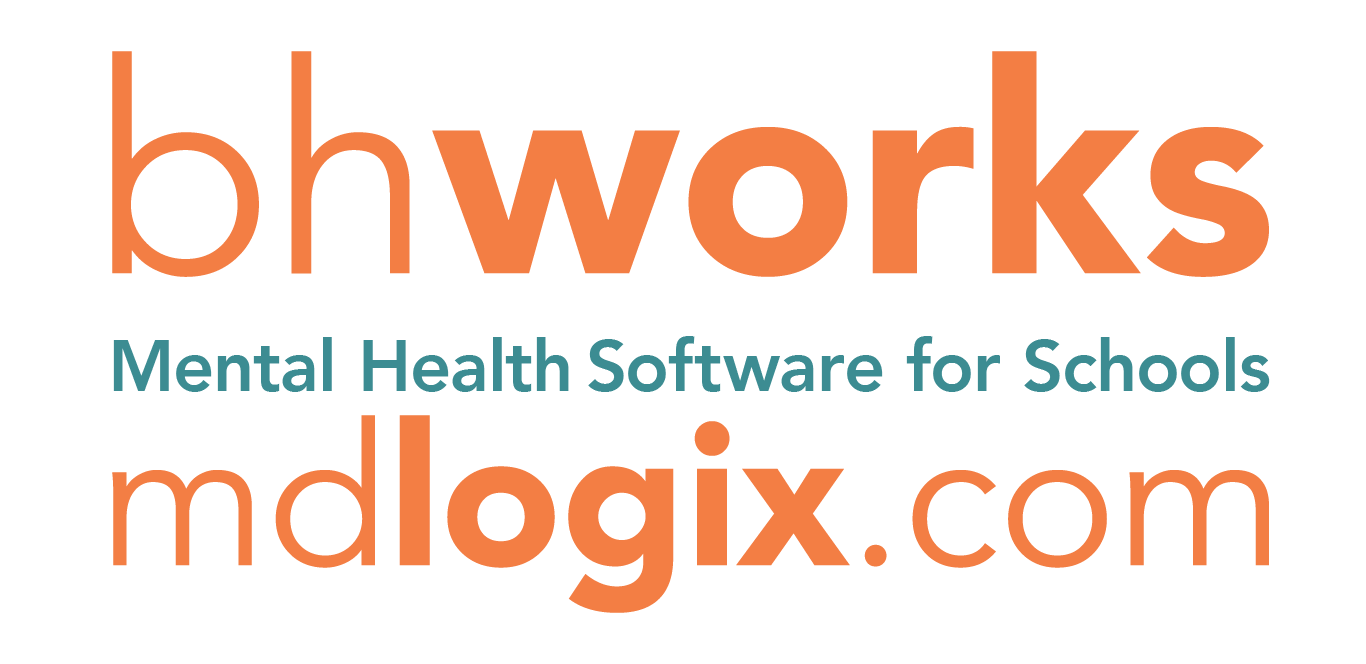 Dec. 16, 2024
4th Quarter Multi State Collaborative Meeting
The Multi State Collaborative, organized by mdlogix, home of the bhworks student mental health software system, was established in spring 2022 to enable those working to prevent, treat, and solve youth behavioral and mental health issues to collectively share best practices across states. 

The collaborative meets every quarter (invitation only) for one hour on pressing topics chosen by the group. Its web page is
https://mdlogix.com/community/
The Bigger Picture: Improve Mental Health & Save Lives
Share Best Practices in: Referral; Screening & Assessments; Safety Planning; Care Management/Coordination; Billing; Reporting
Share resources for grants and other funding source/availability  (Project AWARE; GLS; etc.)
Share resources for grants and other funding source/availability  (Project AWARE; GLS; etc.)
bhworks software platform as the integrated technology infrastructure
Share resources for grants and other funding source/availability  (Project AWARE; GLS; etc.)
Share national policy and leading evidence-based trainings
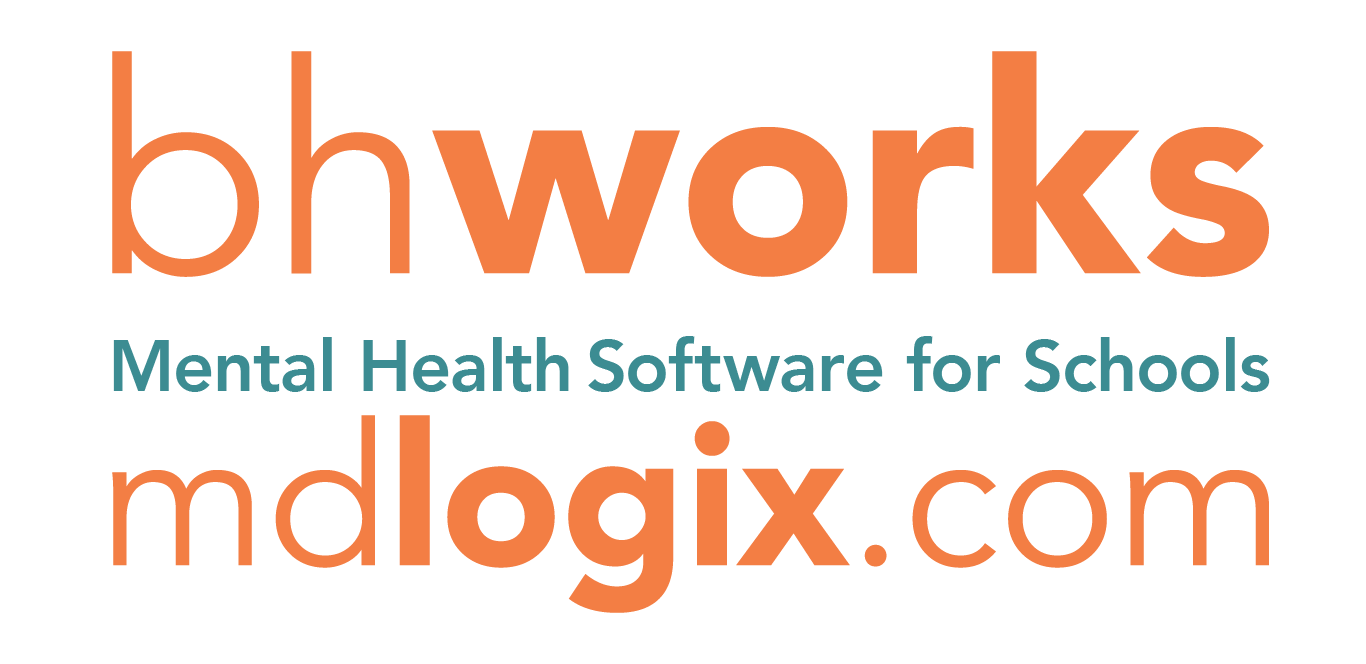 16 States Represented Today
Michigan
Minnesota
Nevada
New Jersey
New York
Ohio
Pennsylvania
Vermont
Arizona
Arkansas
California
Colorado
Delaware
Georgia
Hawaii
Maryland
Tell Us Who You Are
In the chat, please put your name, organization, and state

Share with your colleagues what you are
 doing right! Others could adapt it.

During the presentations please put 
your questions in the chat and we will 
make sure they are addressed. 
We will also have time for discussion, 
comments, and questions.
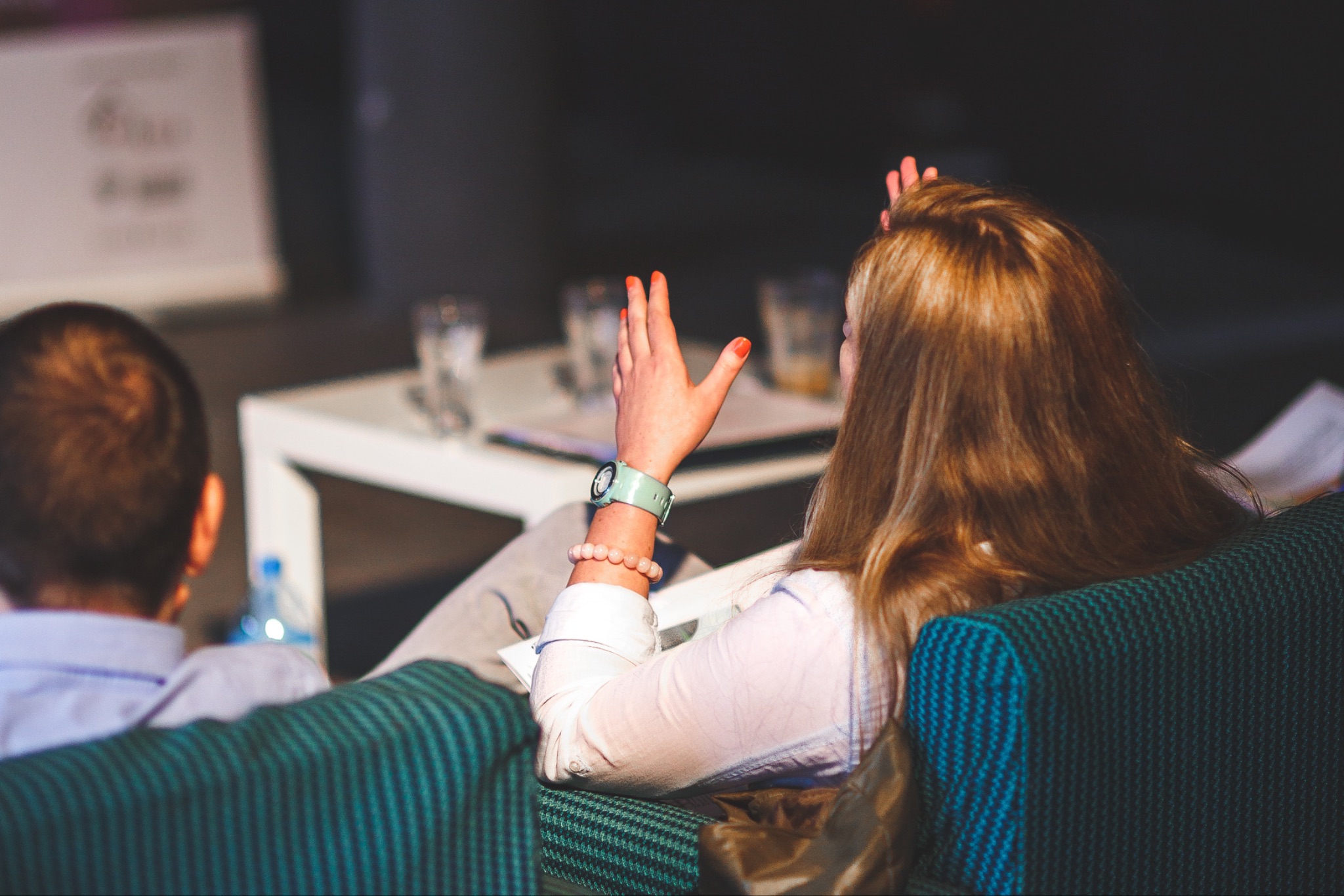 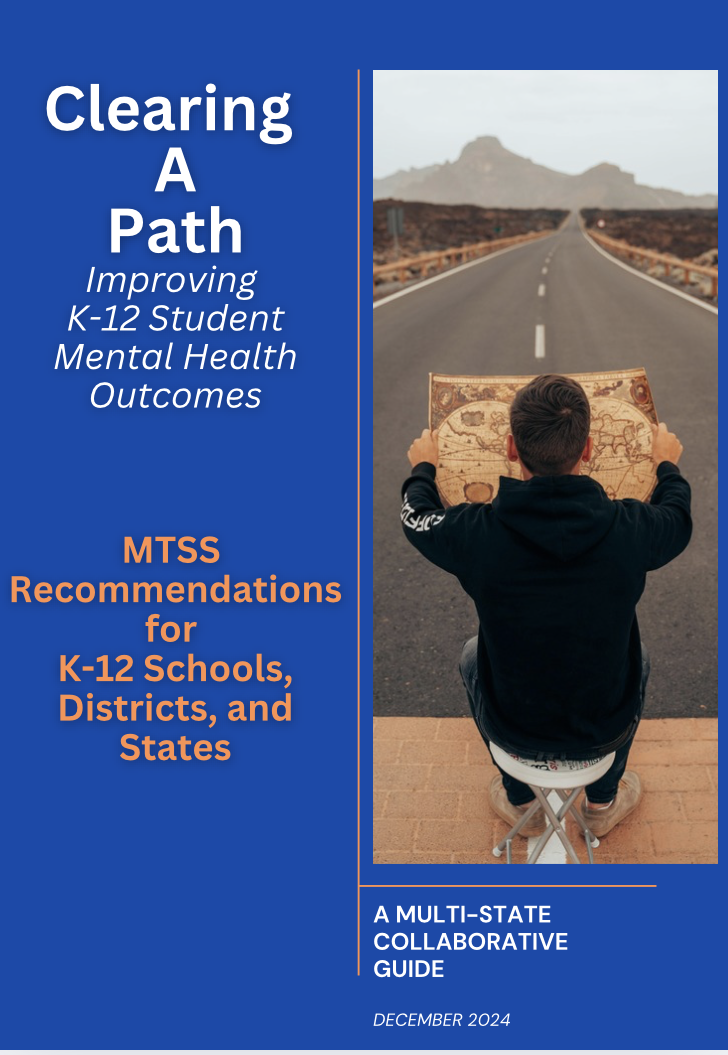 12-page guide with 6 state leaders

Emailed to participants last week

Email marjoriem@mdlogix.com if you didn’t receive it
Speakers
Dana Walburn, LCSW
Behavioral Health Program Manager
bhworks software

Kaci Fleetwood, M.Ed, BCBA, LBA
State Coordinator for MTSS, University of Nevada/Reno 
Principal Investigator, Nevada's Positive Behavioral Interventions and Supports (PBIS) Technical Assistance Center
Questions, Discussion,
Share Experiences
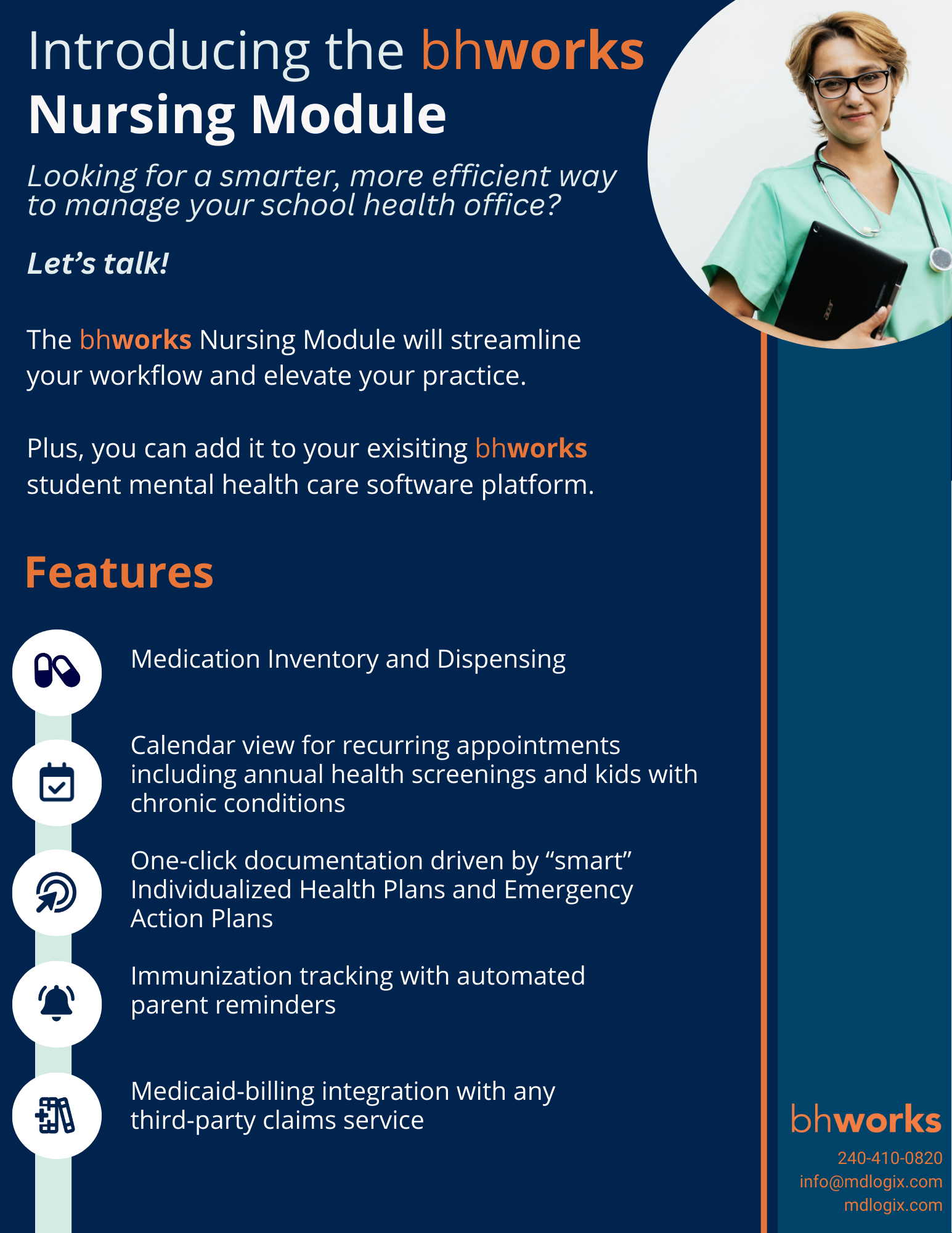 Wrap Up
Meeting follow-up: You will receive the speaker slides and a link to the video recording as well as to the Multi State Collaborative web landing page

First Quarter 2025 Collaborative topic, date, and time TBD in late January.
mdlogix.com
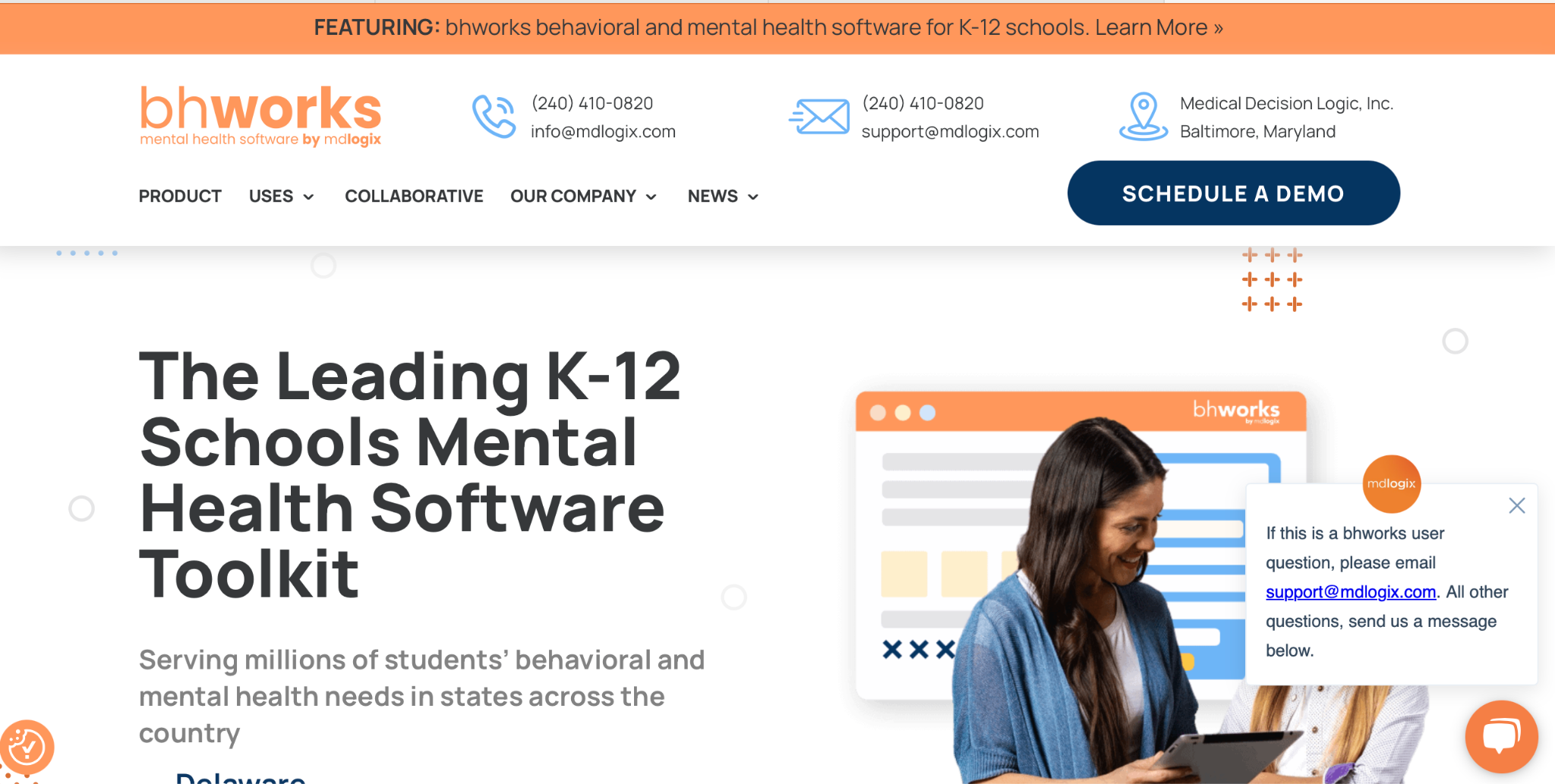 Team bhworks
Dana Walburn, LCSW, Behavioral Health Program Manager, dwalburn@mdlogix.com or 775-742-0040

Marjorie McKee, VP, marketing and communications
marjoriem@mdlogix.com or 571-253-0567

Website: mdlogix.com, with “Collaborative” page and “Schedule a Demo”
LinkedIn: mdlogix
Facebook: mdlogix
‹#›